様式４
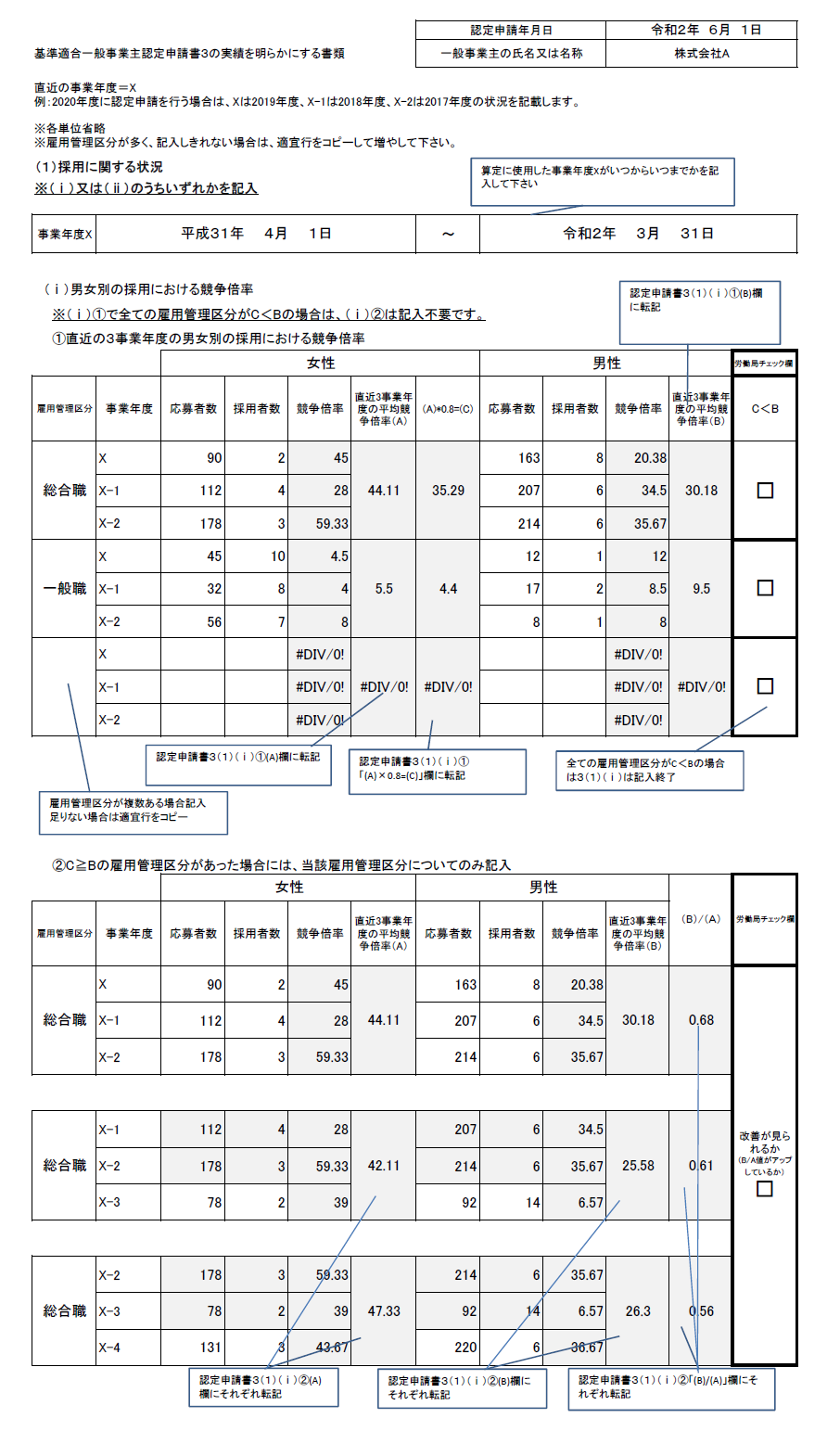 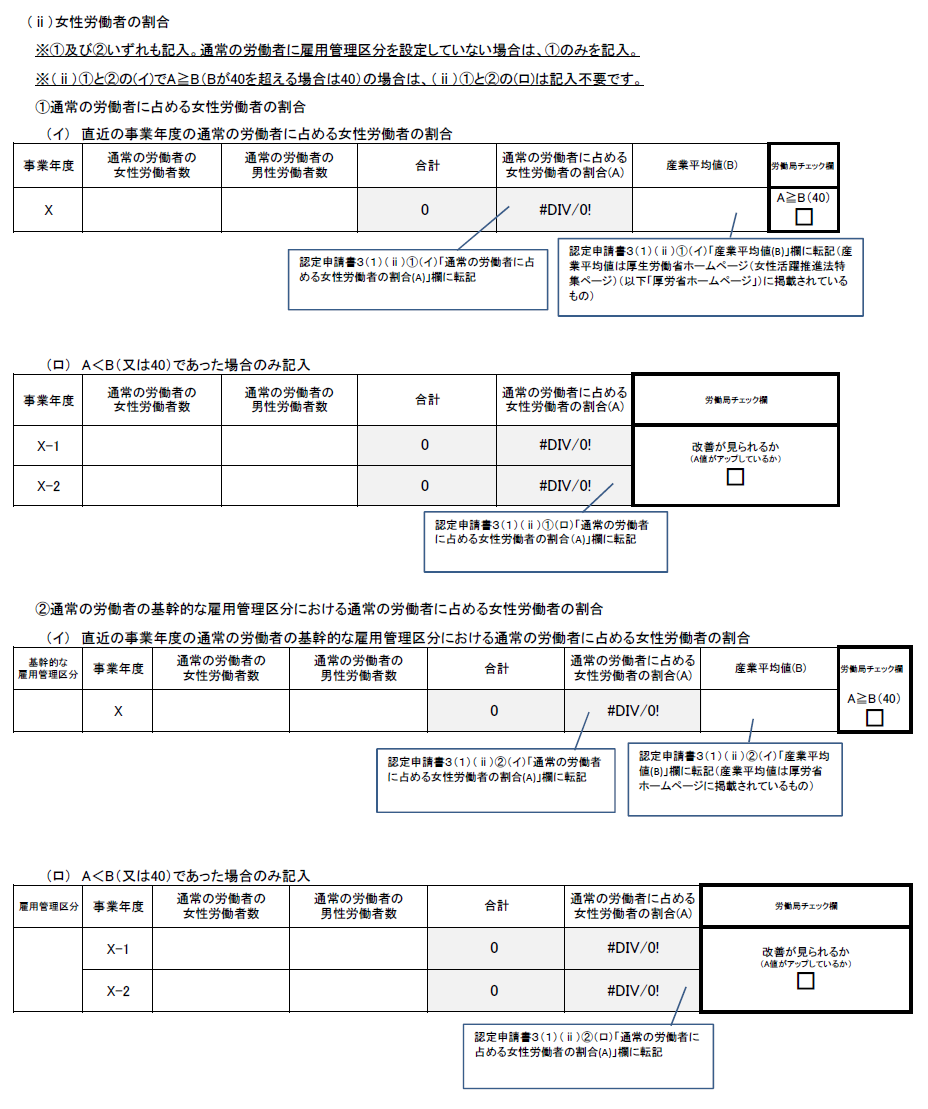 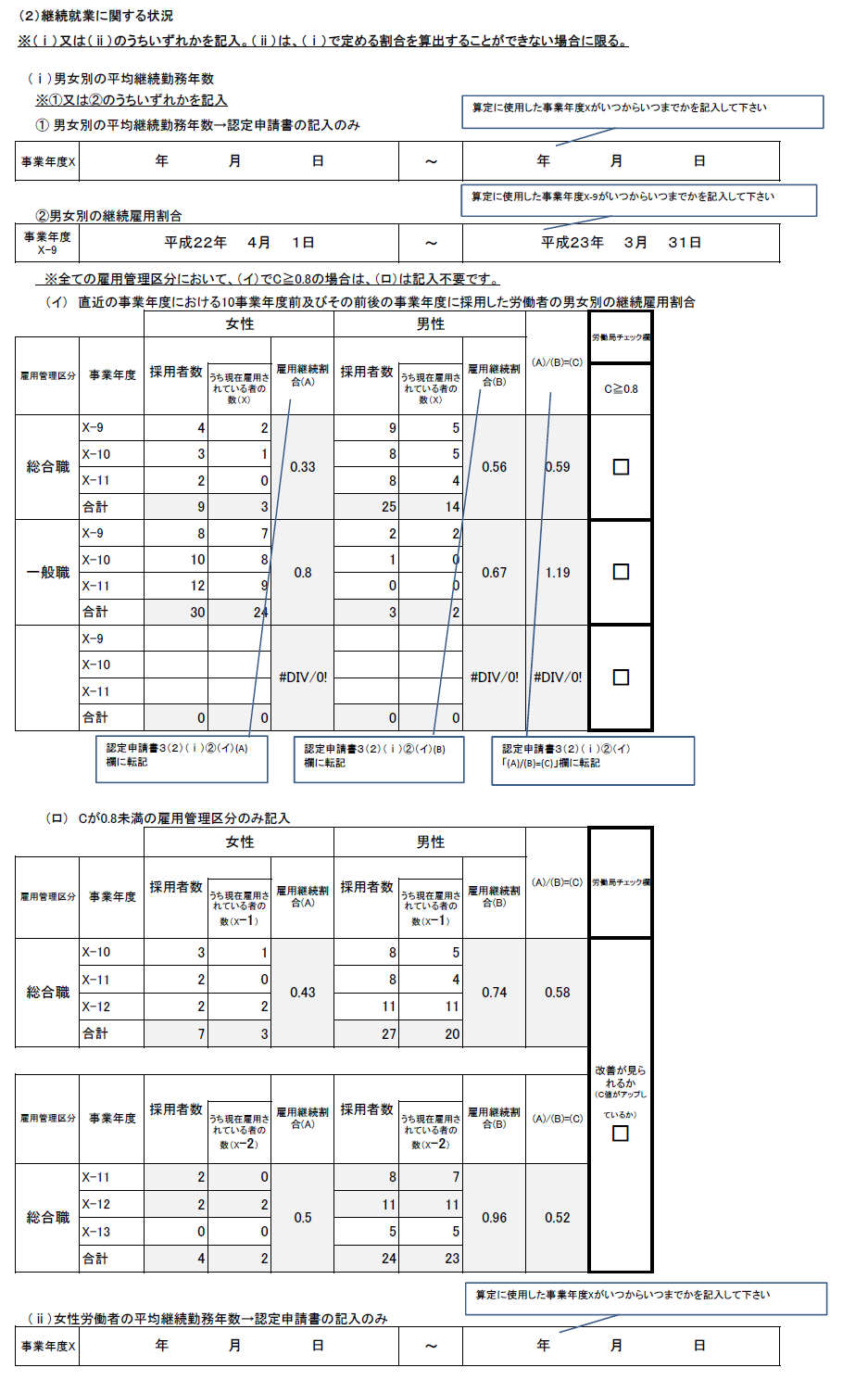 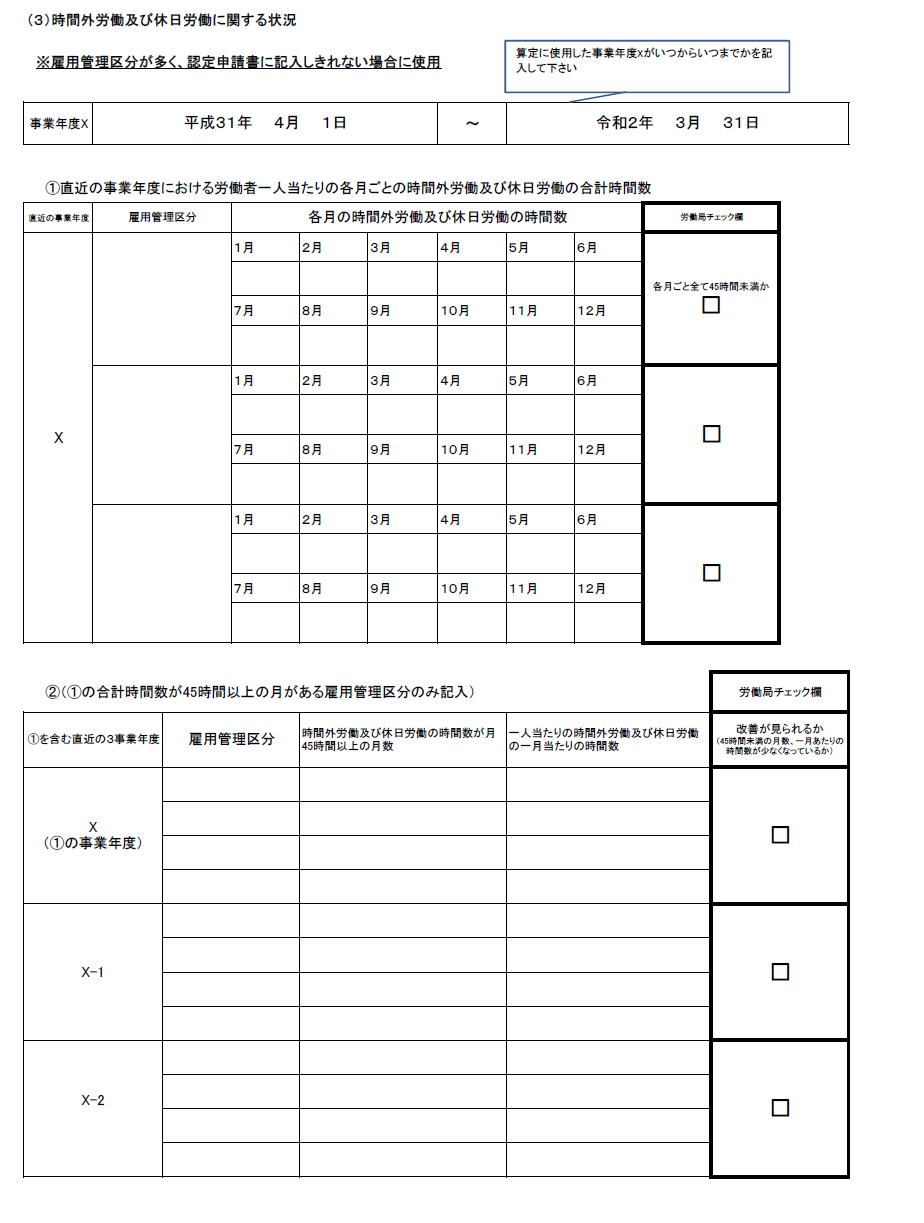 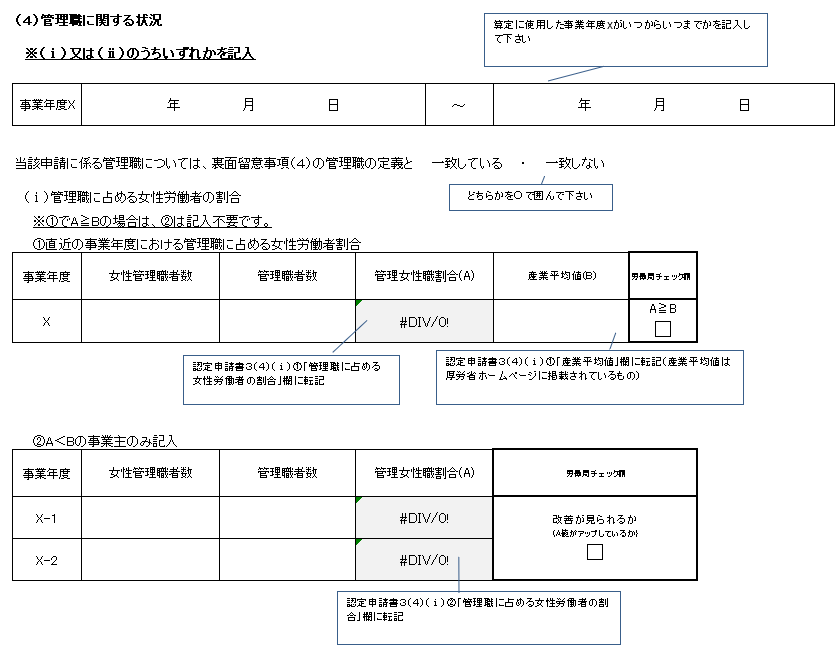 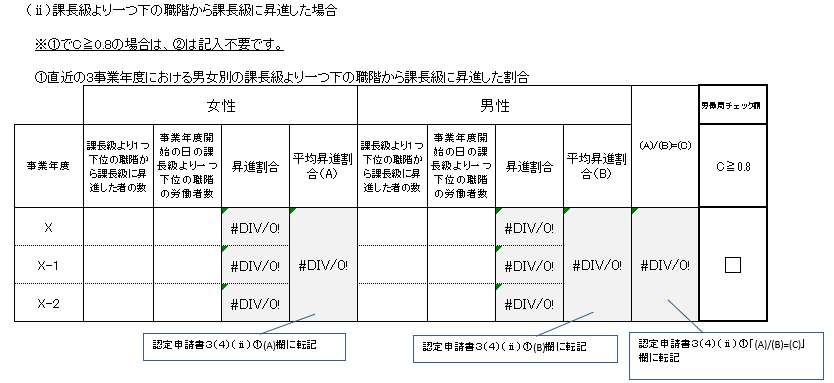 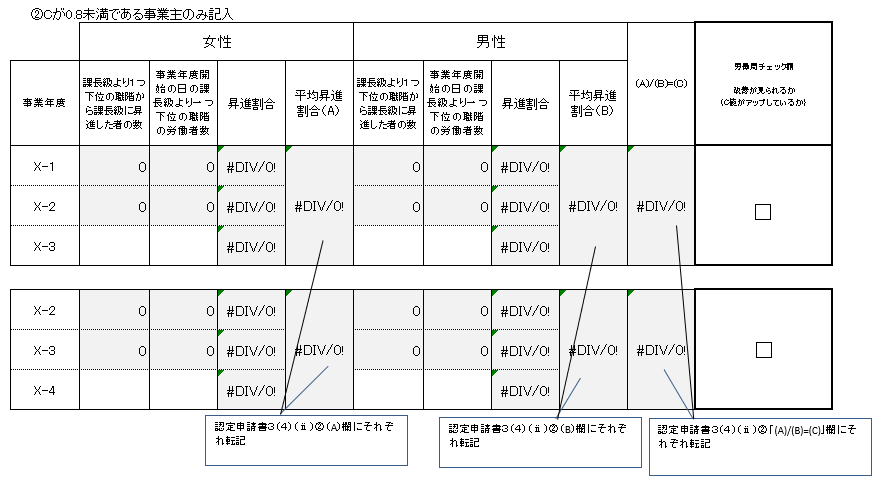 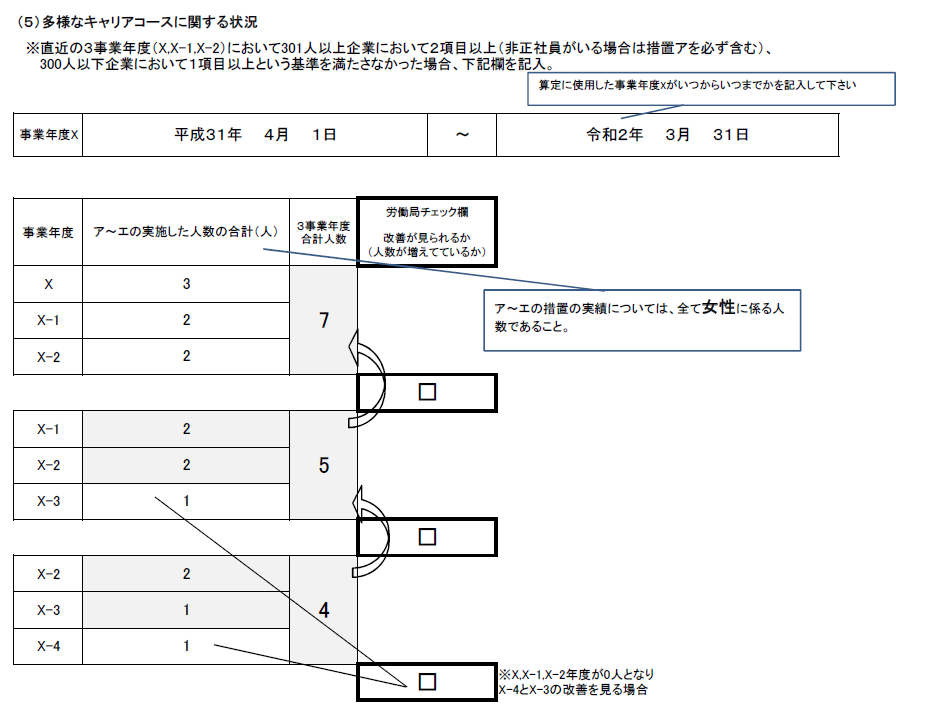